vis              vaarmis             saarsis               paaren              vaarpen            ver
aap            misraap           visraam          vaasraam          misrem             mes
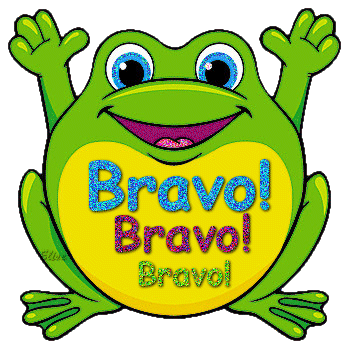